Eliminace odpadu
Sochorová, Juráková, Tobolíková
3.D
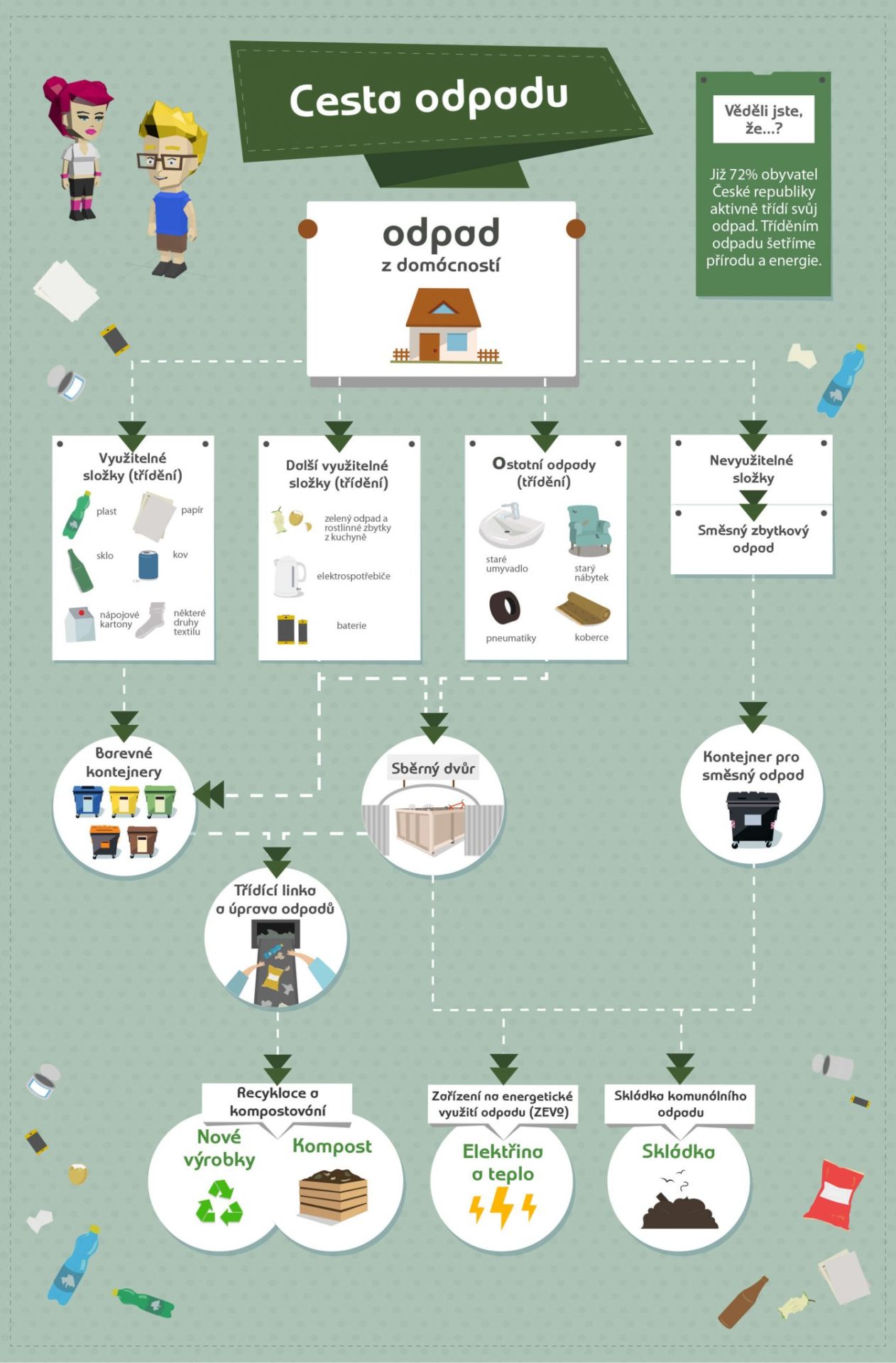 Eliminace odpadu
odpadové hospodářství ČR
příčiny vzniku odpadu
minimalizace odpadu
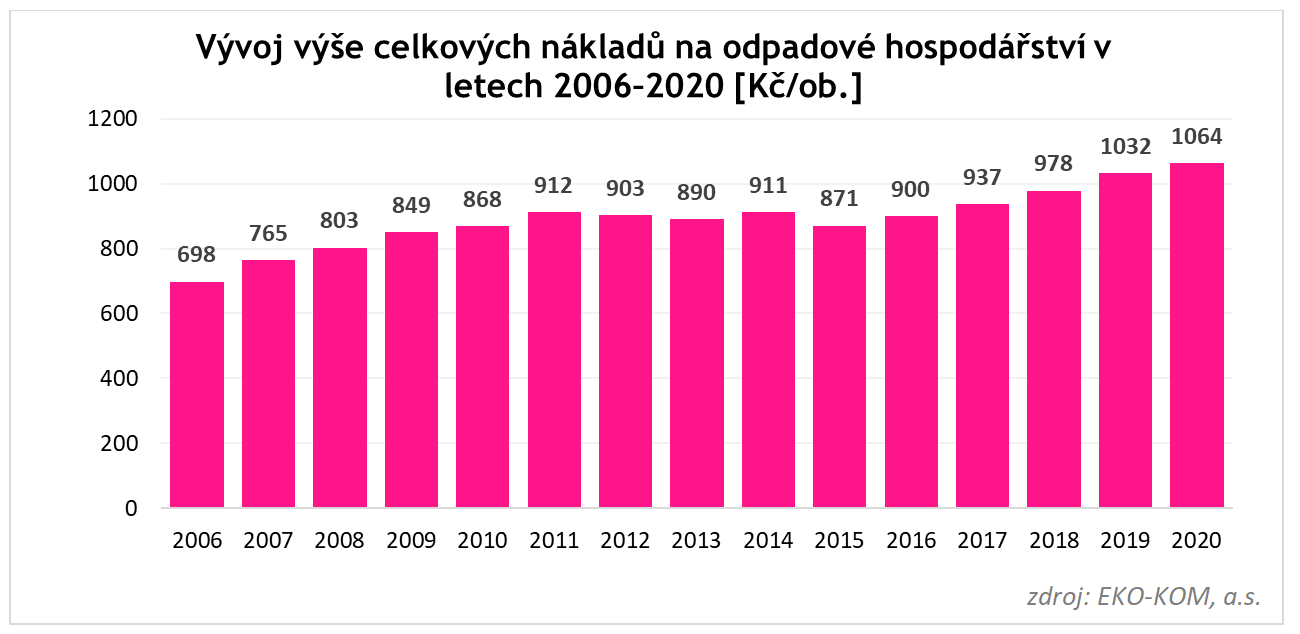 Textil (kontejnery)
RE-USE
Bezobalové nakupování
Obchody
Sběrné dvory
Zálohování PET-lahví
Dotazník
Konec
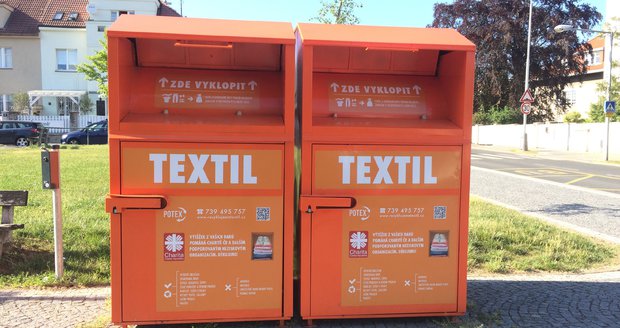 kontejnery na textil/aplikace na mobilním telefonu /charita
o firmě POTEX
      - co se děje s oblečením v
         kontejneru?
      - kdo vykupuje oblečení od
         firmy?
koloběh textilu + textil v odpadu
Textil
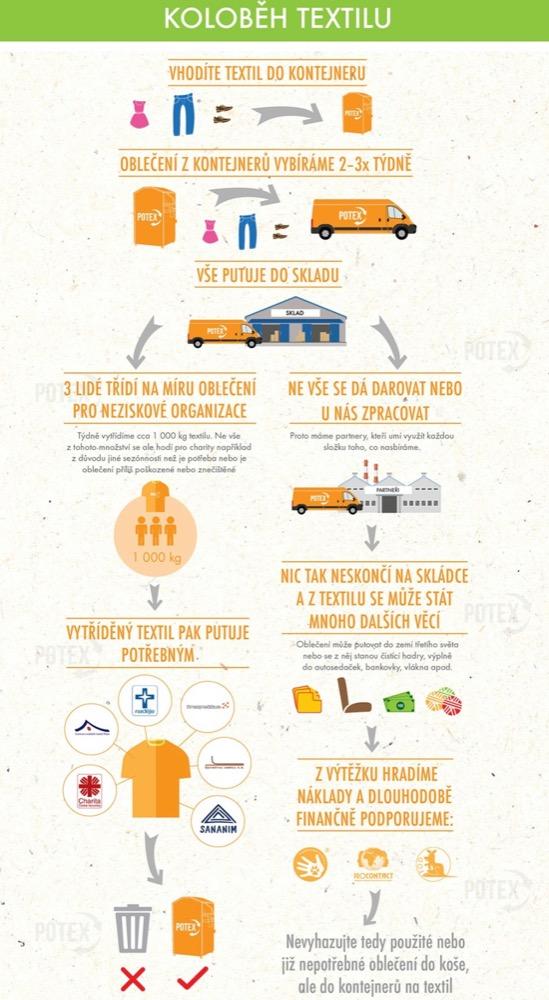 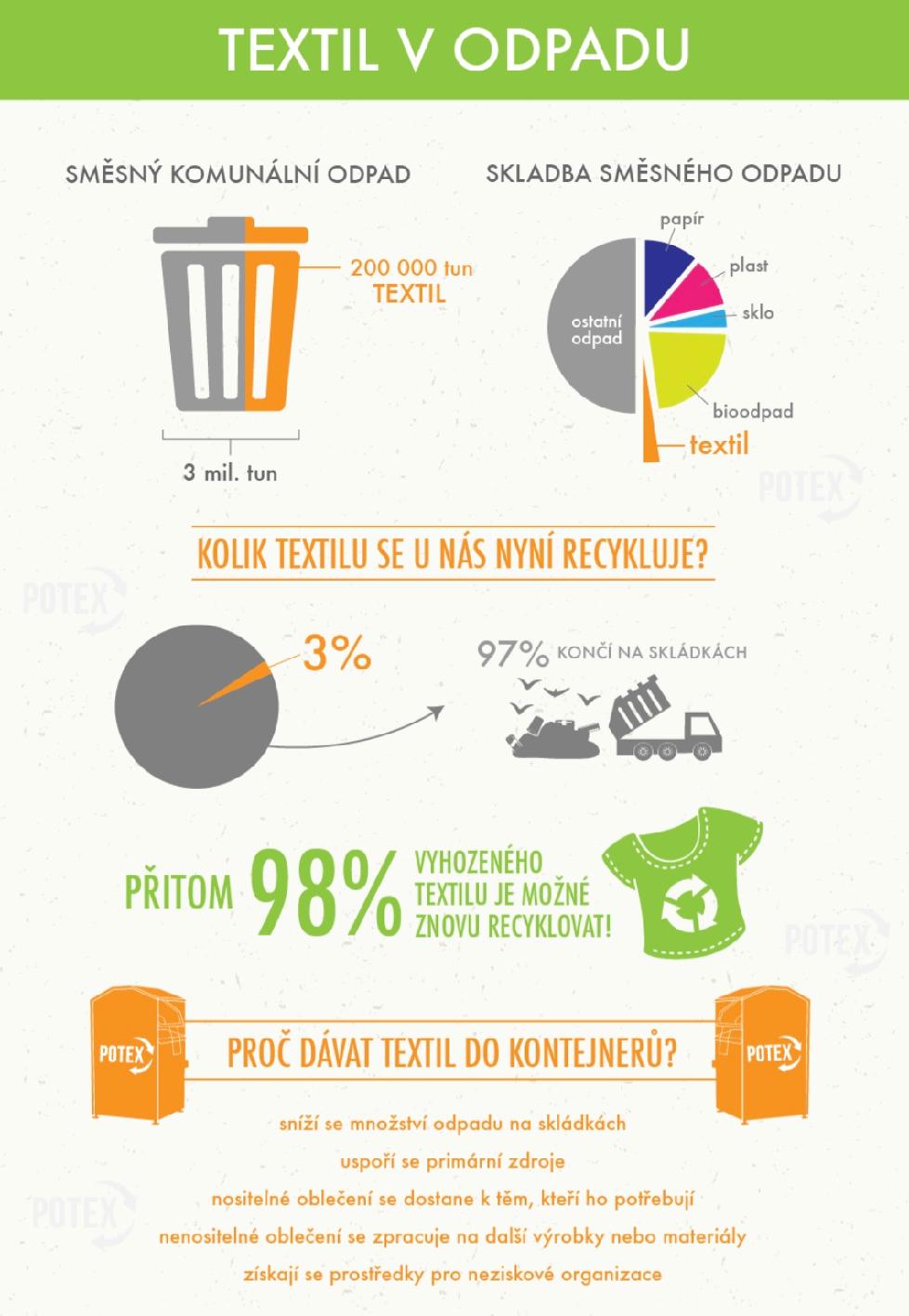 Zpět
RE-USE
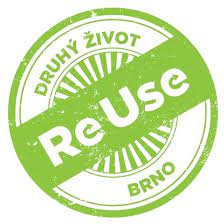 jak to funguje
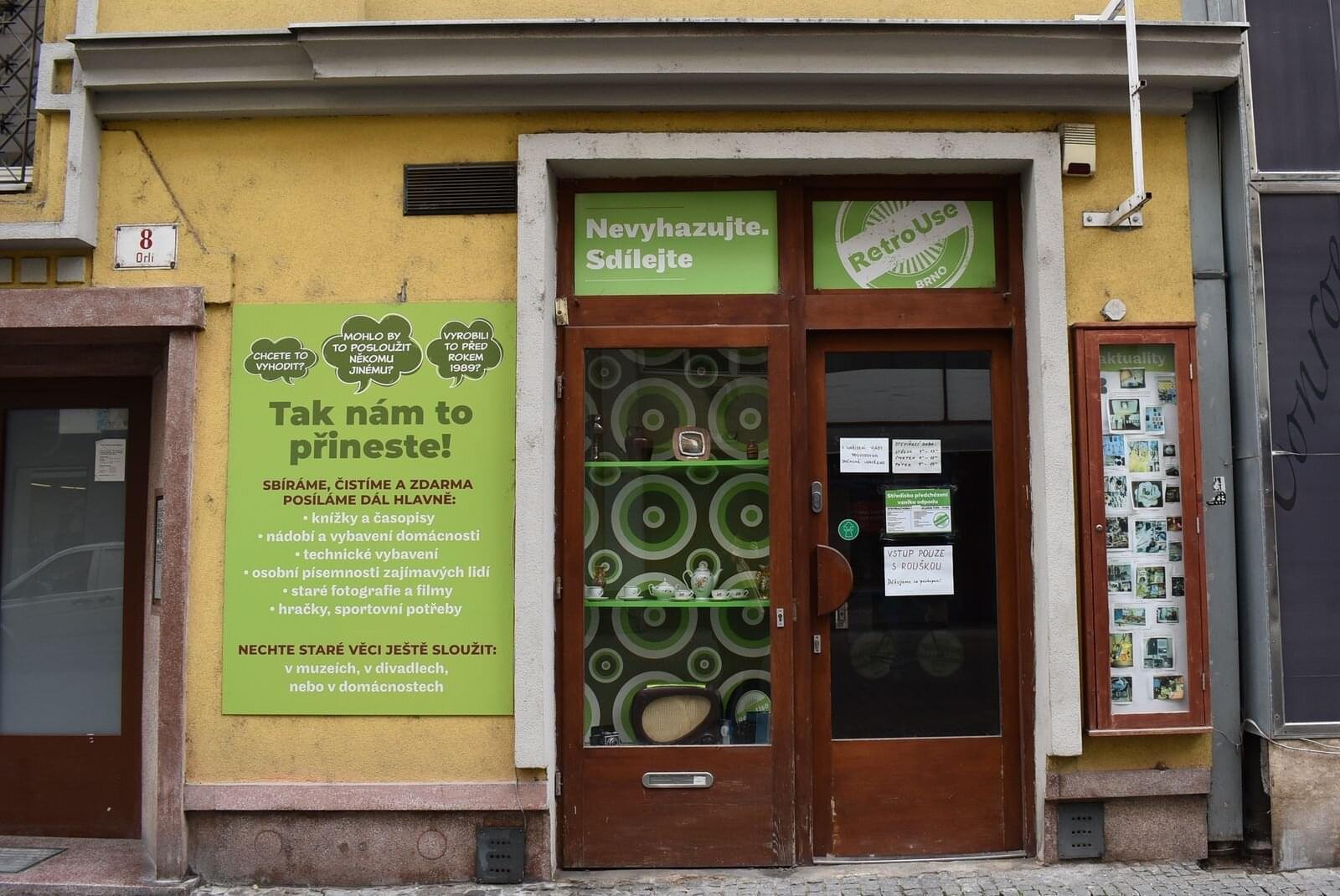 re-use v současnosti
obchody/centrum
nejbližší re-use centrum
Sběrné dvory
základní charakteristika
kdo a za jakých podmínek do nich smí odkládat odpad?
sběrné dvory VS sběrná místa
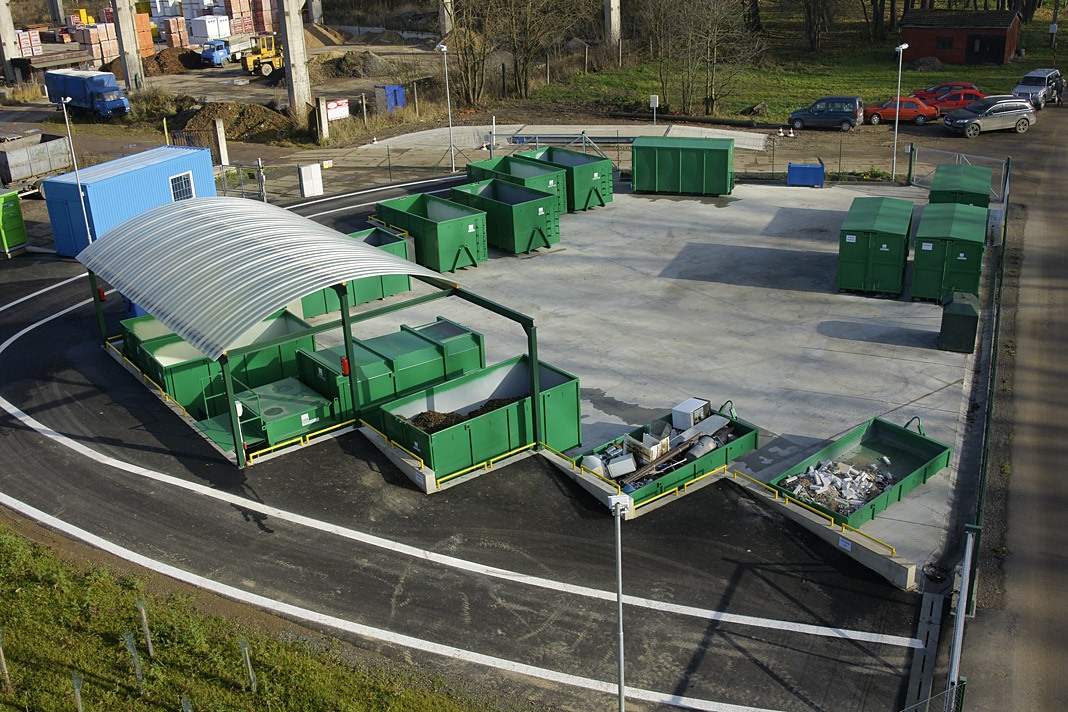 Co odkládat do sběrného dvora?
starý nábytek, koberce
nebezpečné odpady v domácnostech
pneumatiky
stavební odpad
bio odpad
železný šrot
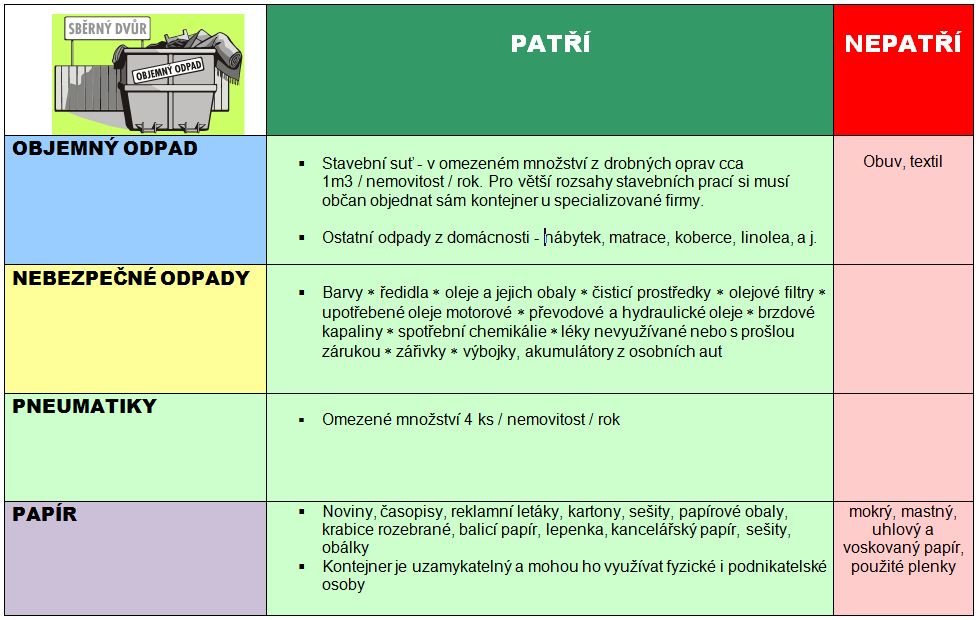 Zálohování
PET-lahví
historie v ČR
zahraniční zkušenosti
současná situace v ČR
Zpět
Zálohování PET-lahví
NEGATIVA
POZITIVA
vysoká procentuální úroveň jejich sběru
vyšší míra recyklace
odrazení od nákupu
zkomplikování současného způsobu třídění odpadů
investice do automatů, zaměstnanců i prostor
doprava
oslabení systému třídění
Zpět
Bezobalové nakupování
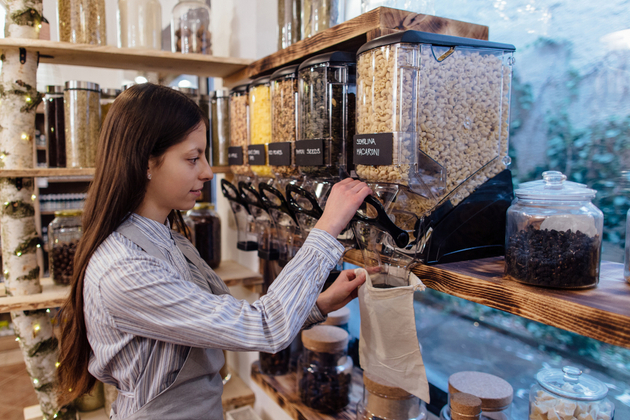 proč nakupovat bez obalu ?
zero waste
jak to funguje?
nakupovat jde i přes internet
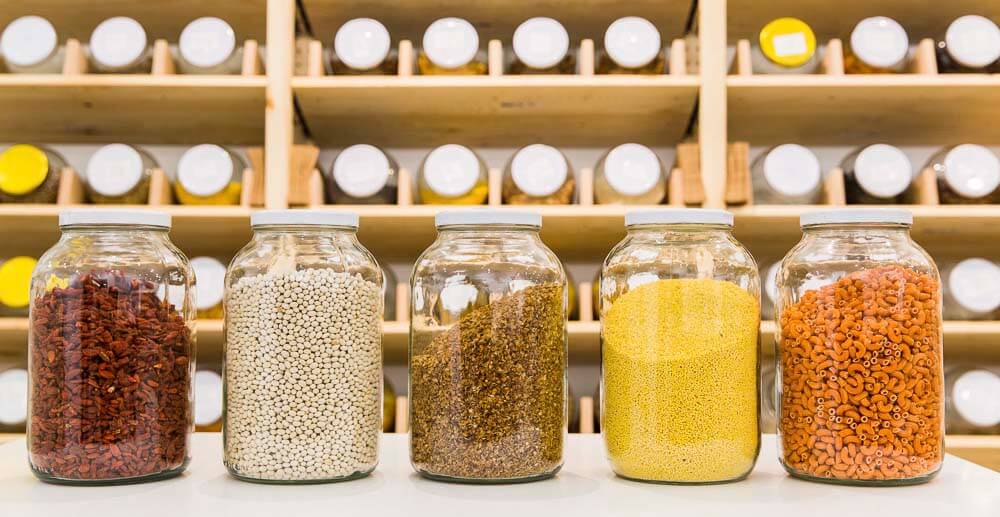 bezobalové obchody v zahraničí
      - rozšíření ve světě
      - výzkum organizace Ecologos

bezobalové obchody u nás
      - první bezobalový obchod
      - Zlínský kraj
Bezobal. obchody
Bezobalu
cíle
náhled do projektů
     - obalová kalkulačka
     - zero waste ambasador na
       školách
     - zero waste výzva
     - konference o zero waste
CO S ODPADEM?
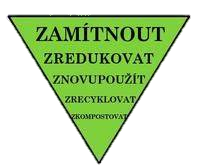 Bezobaláč
Zlín
cíle
náhled do projektů:
re-dílny
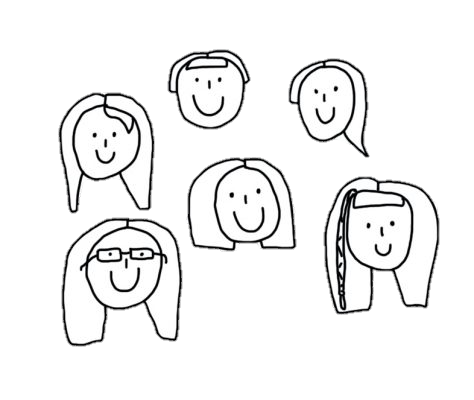 re-učebna
komunitKa
Zpět
Další druhy
bezobalových obchodů
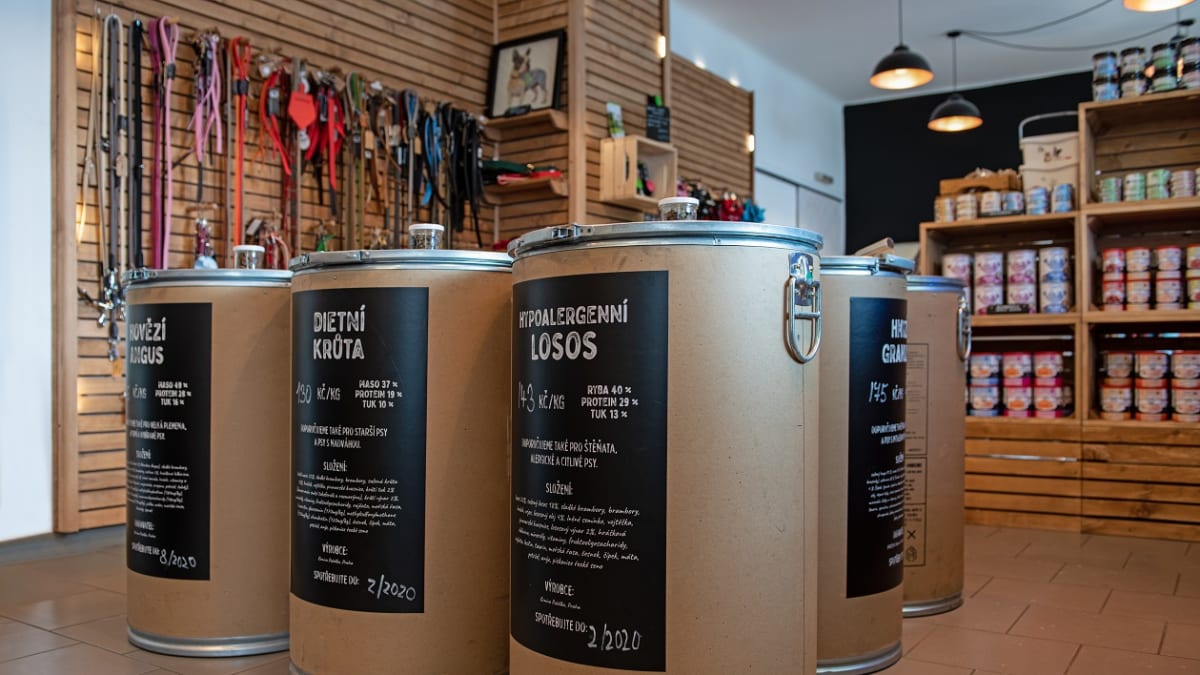 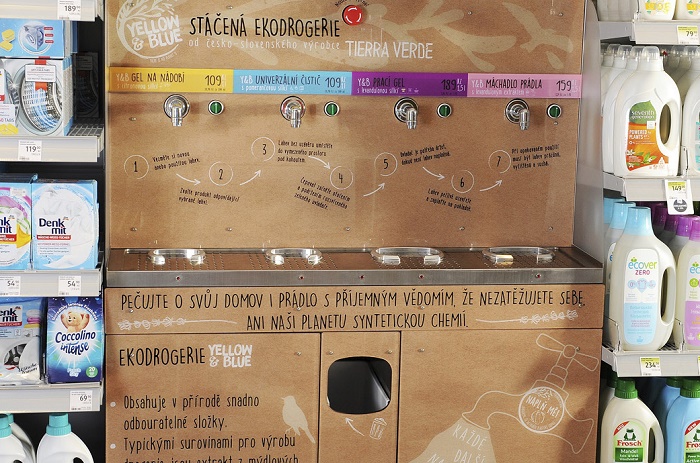 Bezobalové eko-drogerie
- Proč vybrat právě tuto drogerii?
- Dm market

Bezobalové obchody pro zvířata
Máte představu o tom, jak jinak by se mohlo nakládání s odpady v budoucnosti zlepšit?
vytvářet z odpadů větší množství nových výrobků
vyrábět z nich věci do zemědělství, dopravy atd.
více lidí by se mohlo o třídění zajímat
nahradit plasty obnovitelnými zdroji
míň nakupovat a více šetřit a spotřebovávat jak jídlo, tak oblečení
Můžete uvést příklad, jak byste mohli zjednodušit/zlepšit nakládání s odpady v každodenním životě běžné rodiny?
využívat vícekrát papírovou tašku/nosit látkovou tašku na nákup
využívat bezobalové obchody
pořídit si jednotlivé koše/ barevné tašky na tříděný odpad
dát si různé druhy barev košů, kde odpad vyhazuji, např. černý pytel na směs, bílá igelitka na papír, žlutá plast ...
Zpět
Co vám nejvíc brání v každodenním třídění odpadu?
lenost
málo místa na další koše v bytě / málo popelnic v okolí
neznalost jaký odpad kam patří
nic, třídím odpad každý den